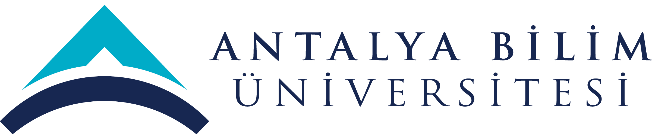 2023 YILI 
YÖNETİMİN GÖZDEN GEÇİRME TOPLANTISI 
(YGG)
İçmimarlık ve Çevre Tasarımı Bölümü
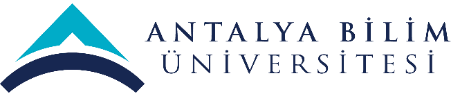 MİSYON-VİZYON-POLİTİKA
BİRİMİN MİSYONU
İç Mimarlık ve Çevre Tasarımı bölümümüz, üniversitemize paralel olarak yenilikçi bir yaklaşımla öğrencilere eleştirel düşünme, küresel ve sosyal bilinç, sürdürülebilirlik ve mesleki etik değerleri aşılayarak, evrensel sorunlara çözüm odaklı, teknolojiye hakim, etkili iletişime açık bireylerin yetişmesini hedeflemektedir.
BİRİMİN VİZYONU
Bölümümüz, öğrencilerin bütünsel bilgi entegrasyonunu sağlayarak, keşifçi, işbirlikçi ve deneyimsel öğrenmeyi teşvik ederek, ulusal ve uluslararası düzeyde tanınırlığı güçlendiren, disiplini ve kullanıcı sağlığını odak alan bir mesleki eğitim vizyonu benimsemektedir.”
ÇALIŞMA POLİTİKASI
Bölümümüz hem akademik kadroyu ve hem öğrencileri mesleğin güncel gerçekleri ve teknolojik gelişmelerini takip etme şansı tanıyan etkinlik ve görüşmeler organize ederek, üretim ve yönetim ilişkilerini de kapsayacak şekilde çok yönlü bir tasarım eğitimi tasarlamak üzerine odaklanmıştır.
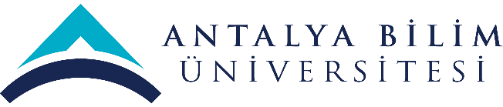 SWOT (GZFT) ANALİZİ
PAYDAŞ BEKLENTİLERİ
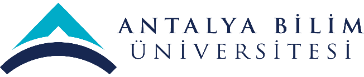 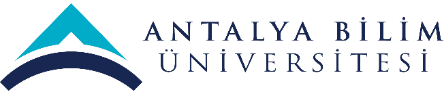 MEVCUT KAYNAKLAR ve  İHTİYAÇLAR
(FİZİKİ, MALZEME, TEÇHİZAT, EKİPMAN vb.)
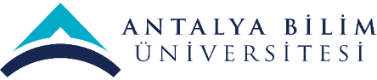 MEVCUT KAYNAKLAR ve  İHTİYAÇLAR
(TEKNOLOJİK, YAZILIM, DONANIM vb.)
MEVCUT KAYNAKLAR ve  İHTİYAÇLAR
(İŞ GÜCÜ-İNSAN KAYNAĞI)
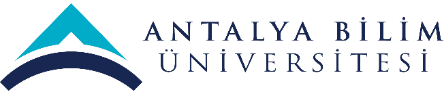 SKORU YÜKSEK OLAN ve AKSİYON GEREKTİREN RİSKLER
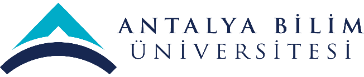 İM-RA-0001 İç Mimarlık Risk Analizi
PAYDAŞ GERİBİLDİRİMLERİ
(ANKET ANALİZLERİ)
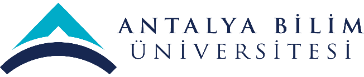 2023 - 2024 Güz Anket Sonuçları(Akademisyen)
…
PAYDAŞ GERİBİLDİRİMLERİ
(ANKET ANALİZLERİ)
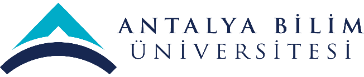 2023-2024 Güz Öğrenci Etkinlik Memnuniyet Anketleri:
Oryantasyon | 02.10.2023
PAYDAŞ GERİBİLDİRİMLERİ
(ANKET ANALİZLERİ)
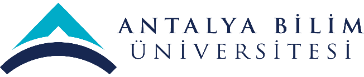 2023-2024 Güz Öğrenci Etkinlik Memnuniyet Anketleri:
Vitra | 31.10.2023
PAYDAŞ GERİBİLDİRİMLERİ
(ANKET ANALİZLERİ)
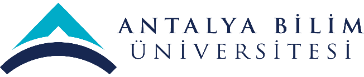 2023-2024 Güz Öğrenci Etkinlik Memnuniyet Anketleri:
Antalya Arkeoloji Müzesi | 03.11.2023
2023-2024 Güz döneminde gerçekleştirilen tüm etkinlik anketlerimize erişmek için bu linke tıklayabilirsiniz.
PAYDAŞ GERİBİLDİRİMLERİ
(ANKET ANALİZLERİ)
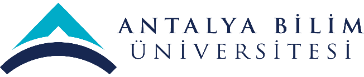 2023-2024 Staj | İşveren Memnuniyet Anketi
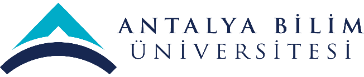 PAYDAŞ GERİBİLDİRİMLERİ
(HAYATA GEÇİRİLEN ÖNERİLER ve AKSİYON ALINAN ŞİKAYETLER)
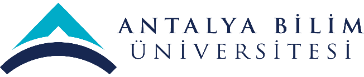 DÜZELTİCİ-ÖNLEYİCİ FAALİYETLER
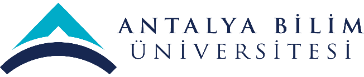 DÜZELTİCİ-ÖNLEYİCİ FAALİYETLER
İç Denetim Sonrası DF (2023) 0148-0149
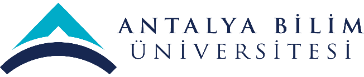 İÇ DENETİM SONUCUNA DAYALI ÖZ DEĞERLENDİRME ve GÖRÜŞLERİNİZ
2023/0148-0149 İç denetim raporu doğrultusunda İç Mimarlık ve Çevre Tasarımı bölümü için minör bulgular:

7.1.3. - Öğrencilere eğitim hizmeti verilirken kullanılan yazılım lisanslı değildir. Ders Verilirken yazılımın 1 Aylık Deneme Sürümü indirilerek anlatım yapılmaktadır.
Yazılım lisansları alınmak üzere üst yönetime bilgi verilmiştir

9.3. - 2021 Yılına Ait YGG Toplantı Tutanağı Görülmemiştir.		

İyileştirilmesi gereken yönler-gözlemler :

İM-PA-0001 incelemesi sonucunda inşaat firmaları revize edilmeli, Akademik yıl içerisinde çalışılan firmalar ayrıca paydaş dokümanında ele alınmalıdır.							
Komisyon görev tanımları isim isim organizasyon şemasına eklenmesi gerekmektedir.							
İM-RA-0001 kapsamında Z3 ve Z6 termin sürelerinin geçtiği ve her hangi bir işlem yapılmadığı görülmüştür.
							
Öğrencilere eğitim hizmeti verilirken kullanılan yazılım lisanslı değildir. Her ay ders verilirken yazılımın 1 aylık deneme sürümü indirilerek anlatılmaktadır.
			
olarak belirtilmiştir.
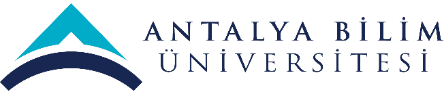 FARKLI ve İYİ UYGULAMA ÖRNEKLERİ
EĞİTİM-ÖĞRETİM ALANINDA
İç Mimarlık ve Çevre Tasarımı Bölümü
Uzaktan eğitim sürecinde en önemli temel derslerimiz Teknik Çizim dersi için Youtube kanalı açarak, derste anlatılan konuların kısa videolar şeklinde video çekerek yükledik. Öğrencilerimiz şu anda dersten önce ve sonrası konuları tekrar tekrar izleyebilirler.
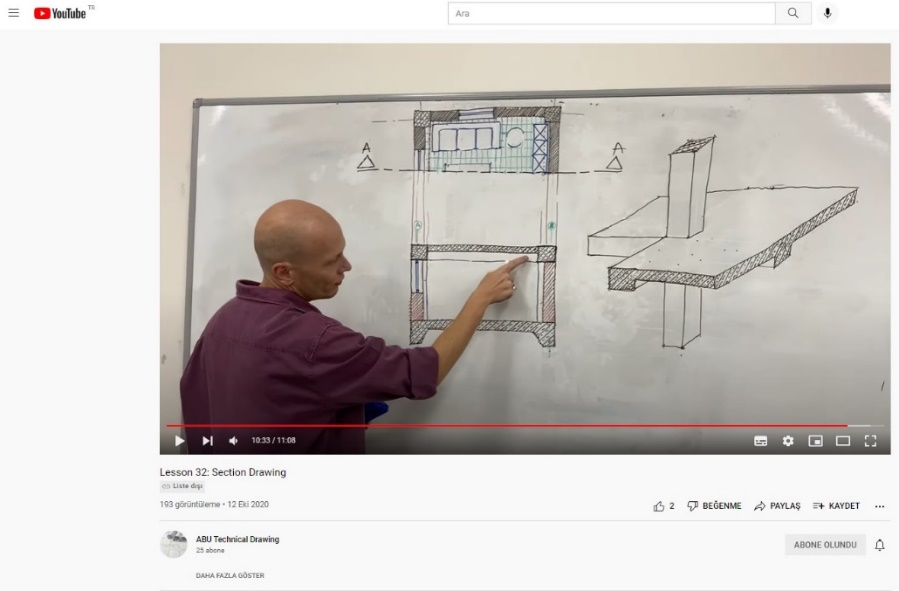 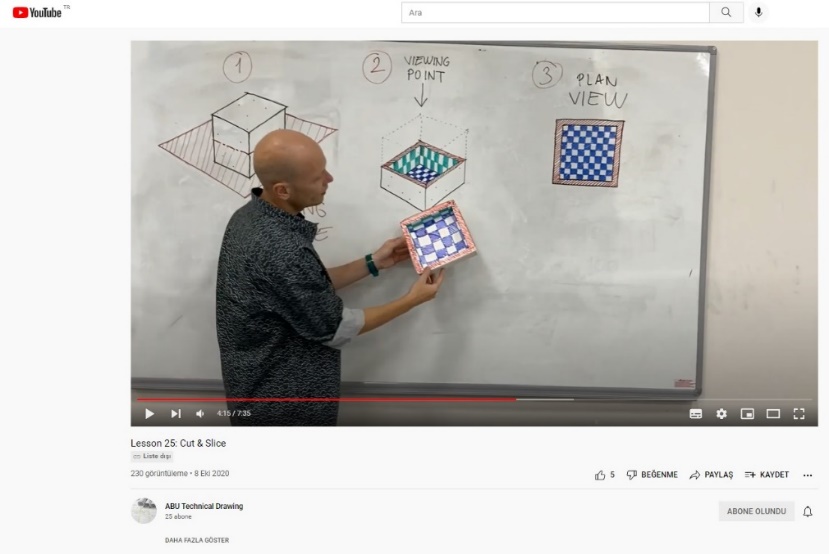 19
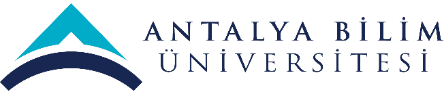 FARKLI ve İYİ UYGULAMA ÖRNEKLERİ
EĞİTİM-ÖĞRETİM ALANINDA
2023-2024 Güz Dönemi Etkinlikleri
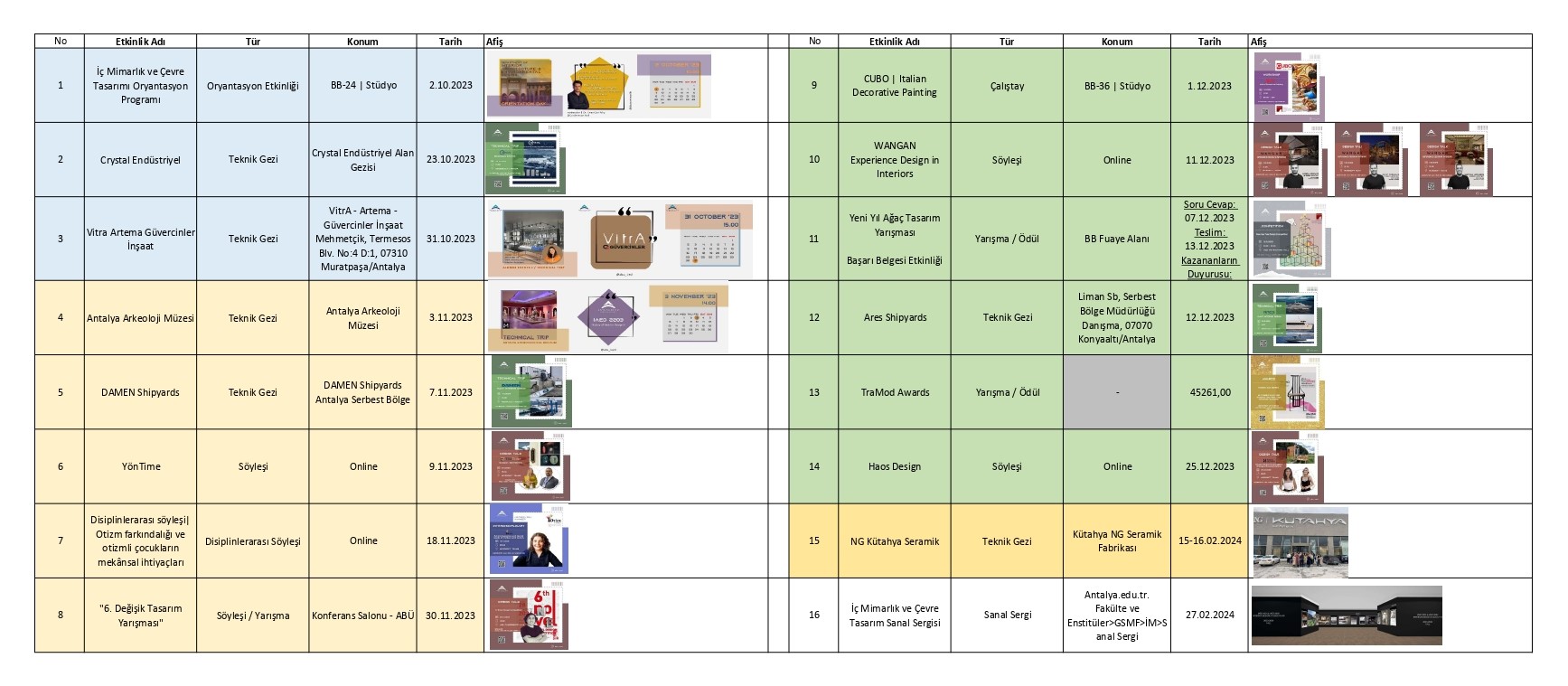 20
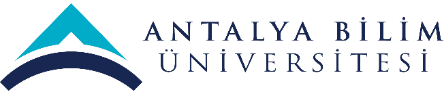 FARKLI ve İYİ UYGULAMA ÖRNEKLERİ
EĞİTİM-ÖĞRETİM ALANINDA
2023-2024 Bahar Dönemi Etkinlikleri
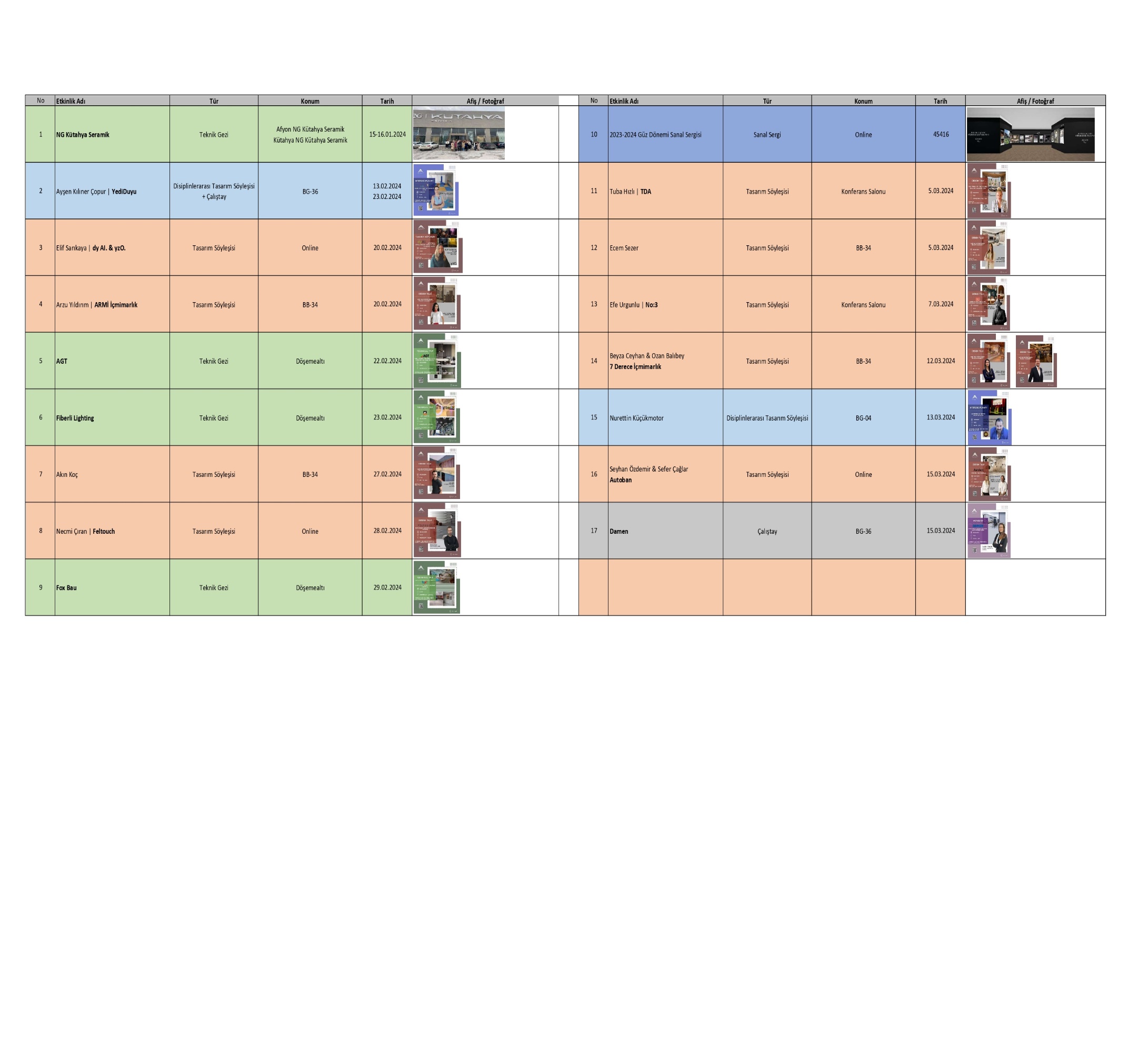 21
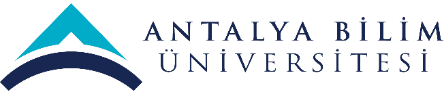 FARKLI ve İYİ UYGULAMA ÖRNEKLERİ
EĞİTİM-ÖĞRETİM ALANINDA
2023-2024 Bahar Dönemi Etkinlikleri
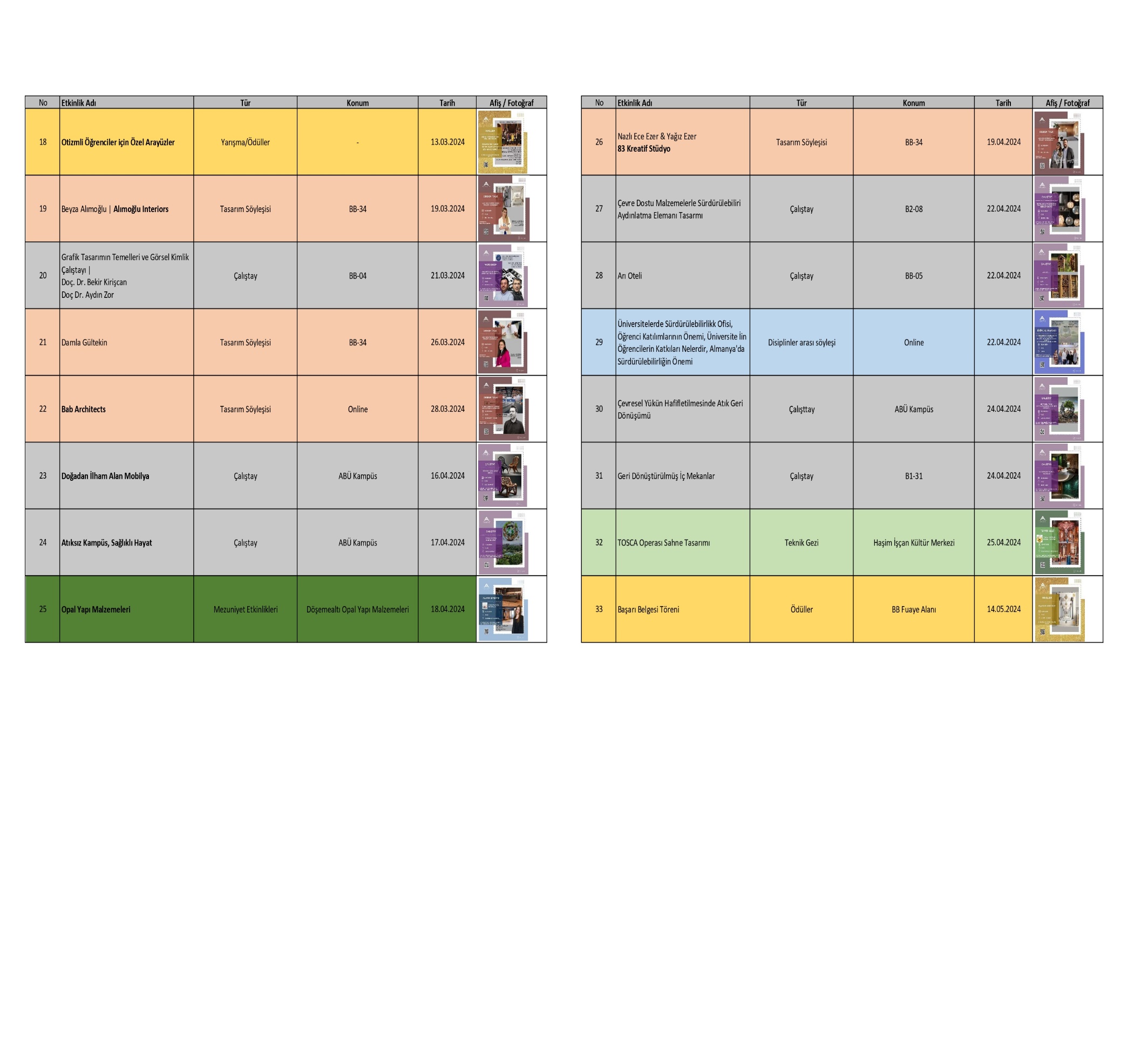 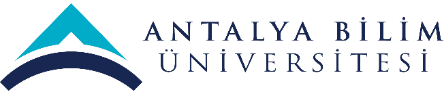 FARKLI VE İYİ UYGULAMA ÖRNEKLERİ
ARAŞTIRMA-GELİŞTİRME ALANINDA
İçmimarlık alanında temel konuları tek bir kitapta öğrencilere Türkçe kaynak eksiğinden dolayı tam zamanlı ve bazı yarı-zamanlı hocalarımızın içinde yer aldığı bir kitap hazırlık sürecinin sonuna gelmiş bulunmaktayız.


Hocalarımız takımlar halinde Eğitim ve mesleki anlamda katkıda bulunan araştırmalar yapılmaktalar.

‘İçmimarlık eğitiminde Reform’ adı altında geliştireceğimiz bir projenin başlangıç aşamasındayız.
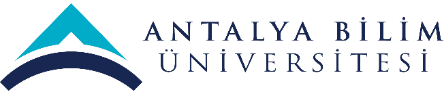 FARKLI VE İYİ UYGULAMA ÖRNEKLERİ
GİRİŞİMCİLİK ALANINDA
Batı Kalkınma Ajansı (BAKA) tarafından SOGEP kapsamında desteklenen “ANTALYA BİLİMPARK”  tasarım atölyelerinde öğrencilere dersler ve atölye çalışmaları verilmiştir.
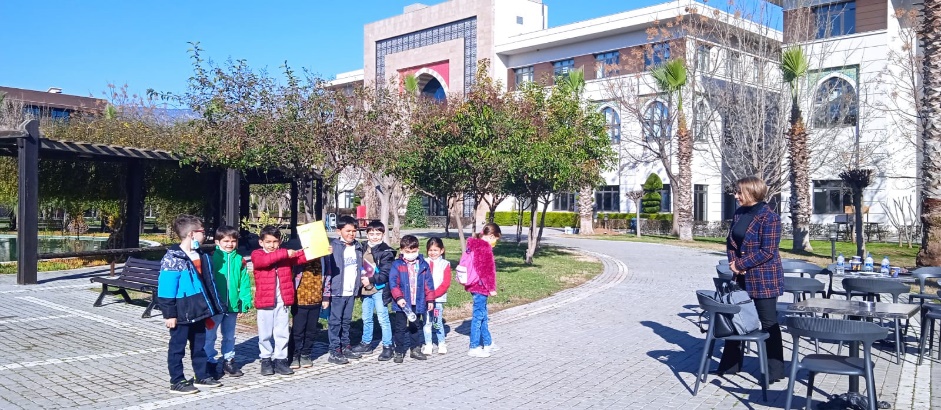 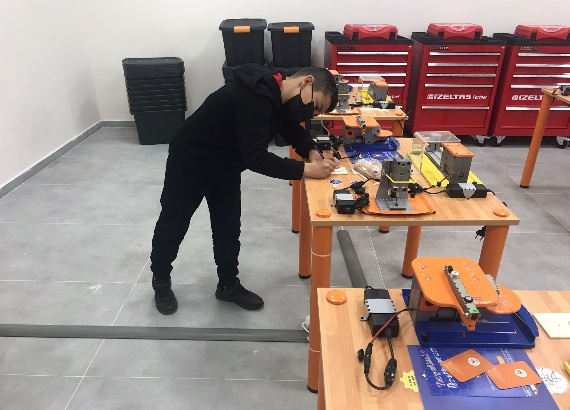 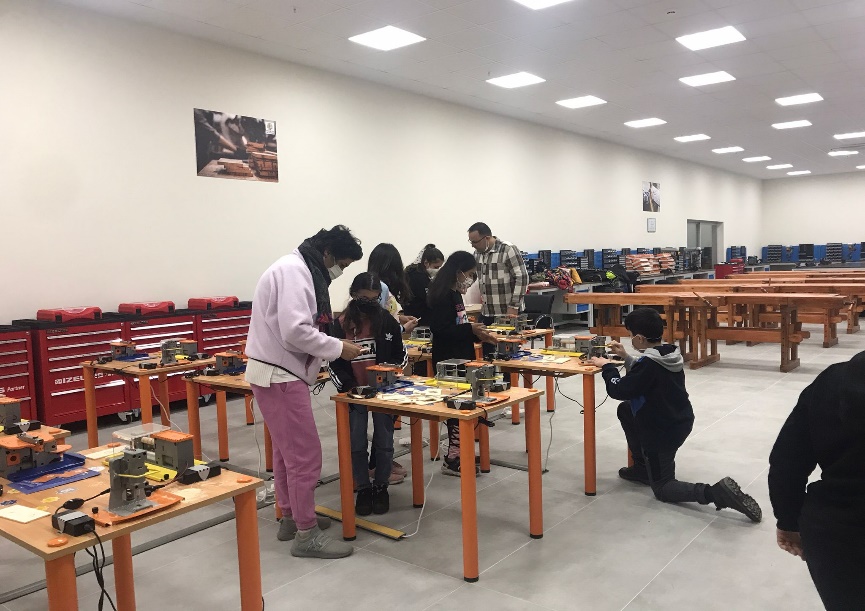 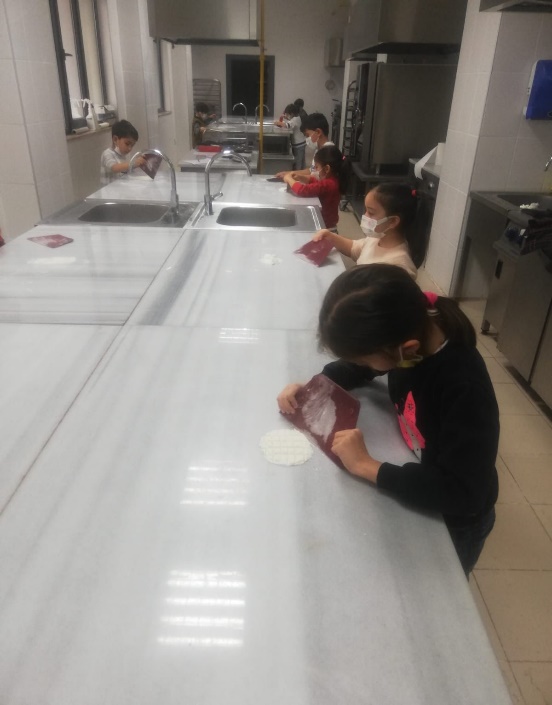 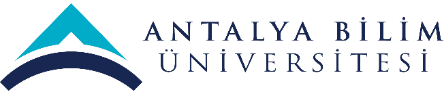 FARKLI VE İYİ UYGULAMA ÖRNEKLERİ
TOPLUMSAL KATKI ALANINDA
Bölümün sanal sergisinde her dönem sonu başarılı öğrencilerin projelerini internet ortamında sergilenerek ve bu sergiyi sosyal medya mecralarımızda duyurusunu yaparak, okul dışındaki herkesin linke tıklayarak bu projeleri ulaşmalarını sağlarız.
https://antalya.edu.tr/tr/fakulte-ve-enstituler/bolumler/ic-mimarlik-ve-cevre-tasarimi/icerik/sanal-sergi-2022/sanal-sergi-2022-2023-bahar/iaed-1002-2001-int-des-std-ii-iii 

13 Şubat 2024 tarihinde Fzt. Ayşen Kılınçer Çopur'un yönettiği “Otizmde Duyularla Hayatı Kolaylaştırmak” başlıklı duyu bütünlemeyi konu alan bir söyleşi gerçekleştirdik. Bu söyleşi sonrası 12 Şubat 2024 tarihinde  IAED 3002 Mekan Tasarım Stüdyosu VI dersi kapsamında öğrenciler, ısınma projesi olarak özel eğitim gereksinimleri olan bireyler için duyu bütünleme duvar panelleri tasarladı. Bu paneller ile, özellikle otizm spektrum bozukluğu olan bireylerin duyusal işlem becerilerini desteklemek amacı hedeflendi. Bu iki etkinlik sonrasında öğrencilerimiz bu sene birincisi düzenlenen Otizmli öğrenciler için özel arayüzler yarışmasına katılmıştır ve ilk 10’da sıralamasında bizim öğrencilerimiz yer almıştır. 
https://antalya.edu.tr/tr/fakulte-ve-enstituler/bolumler/ic-mimarlik-ve-cevre-tasarimi/icerik/etkinlikler-1/2023-2024-bahar/yediduyu-calistayi-23-subat-2024
https://antalya.edu.tr/tr/fakulte-ve-enstituler/bolumler/ic-mimarlik-ve-cevre-tasarimi/icerik/etkinlikler-1/2023-2024-bahar/yediduyu-ile-disiplinlerarasi-soylesi-13-subat-2024
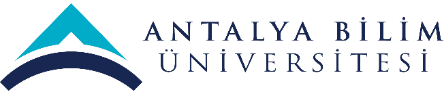 FARKLI VE İYİ UYGULAMA ÖRNEKLERİ
KURUMSALLAŞMA ALANINDA
Sürdürülebilirlik haftasında IAED 2106, IAED 2108, IAED 3302 ve IAED 3359 dersleri kapsamında söyleşi ve çalıştaylar gerçekleştirilmiştir. Öğrenciler böylelikle sürdürülebilir tasarım prensiplerini öğrenmeleri ve projelerinde uygulamaları teşvik edilmiştir.

Söyleşi, çalıştay ve teknik geziler gerçekleştirilerek öğrencilerin sektördeki iyi uygulama örneklerini görmelerine ve uygulamalarına olanak tanır. Bu gerçekleştirilen etkinlikler doğrultusunda sektör ile ilişkiler güçlenmektedir
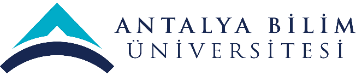 SÜREKLİ İYİLEŞTİRME ÖNERİLERİ
FAKÜLTE BÜNYESİNDE SEKTÖRDEN VE İLGİLİ MESLEK KURULUŞLARINDAN TEMSİLCİLERİN BULUNDUĞU;

Dekanlık, İç Mimarlık ve Çevre Tasarımı  ve Mimarlık Bölümlerinin danışma kurulları oluşturulmuştur. Bu kurullarla aktif şekilde birlikte çalışarak:
	
Gelecek yıllarda uluslararası akreditasyon kuruluşlarına başvurularının yapılması sağlanmaktadır.
Hem tanıtımı destekleyen ve hem öğrencilere katkı sağlayabilecek ulusal ve uluslararası önemli tasarımcı isimleri misafir ederek seminer ve workshop düzenlemek.
Bahar döneminde tasarım festival adı altında çok yönlü bir etkinlik düzenlemek.
Artan öğretim üyesi sayısına bağlı olarak yeni ofislerin sağlanması önerilmektedir.